Kennedy Assassination
Cutting through Conspiracies
November 22, 1963
JFK was in Dallas trying to get support for next year’s election.
Dallas had an unfriendly reputation towards politicians.
Lee Harvey Oswald
Shown here in Oak Cliff, Texas.
Tried to defect to the Soviet Union and Cuba.
School Book Depository
LHO got a job in this building.  He would eventually shoot JFK from the sixth floor.
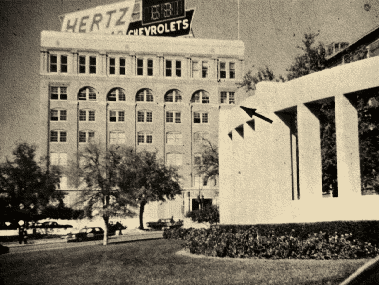 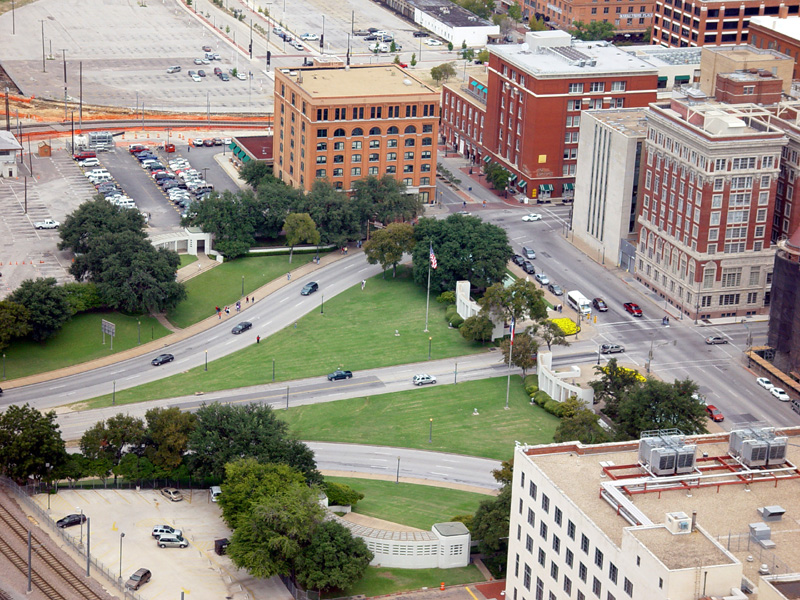 6th floor
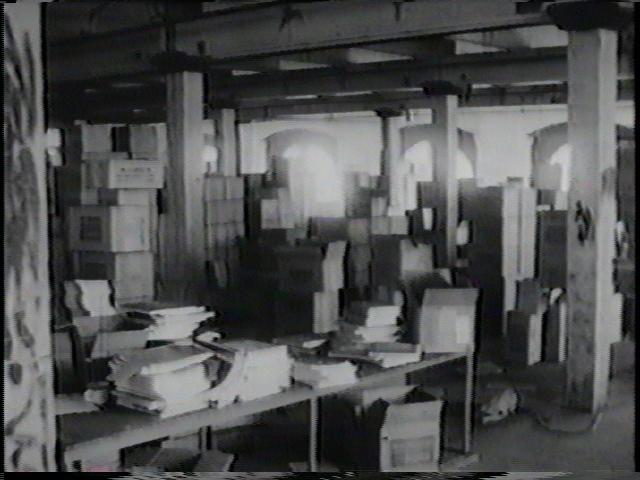 Sixth Floor of the School Book Depository
Sniper’s perch
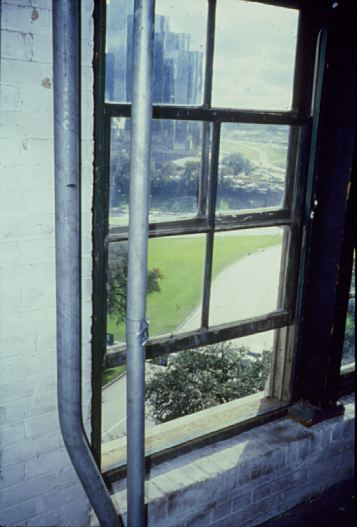 This is Lee Harvey Oswald’s view from the 6th floor of the School Book Depository
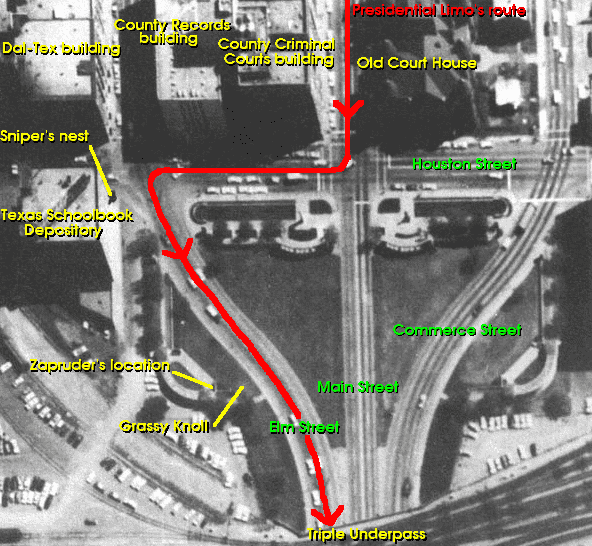 Zapruder’s film was the most famous evidence
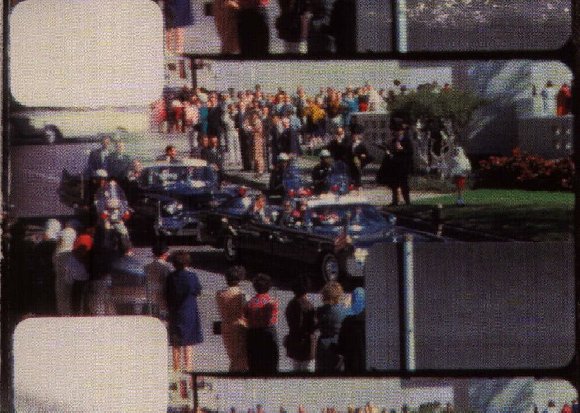 He was filming from here.
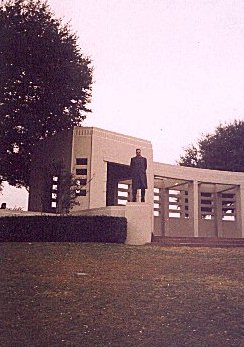 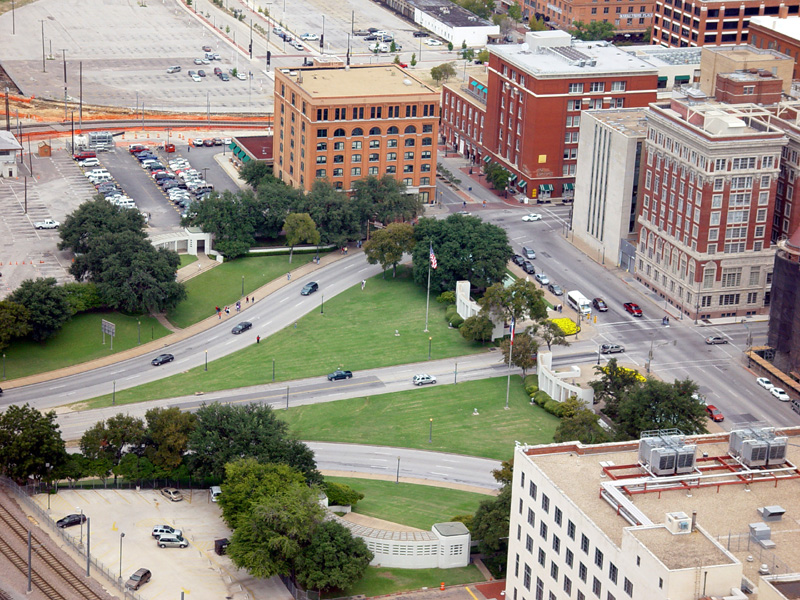 Sniper perch
1st shot
3rd shot
[Speaker Notes: 4 out of 178 witnesses claimed to hear shots coming from multiple directions]
This plaque sits next to where he was fatally shot.
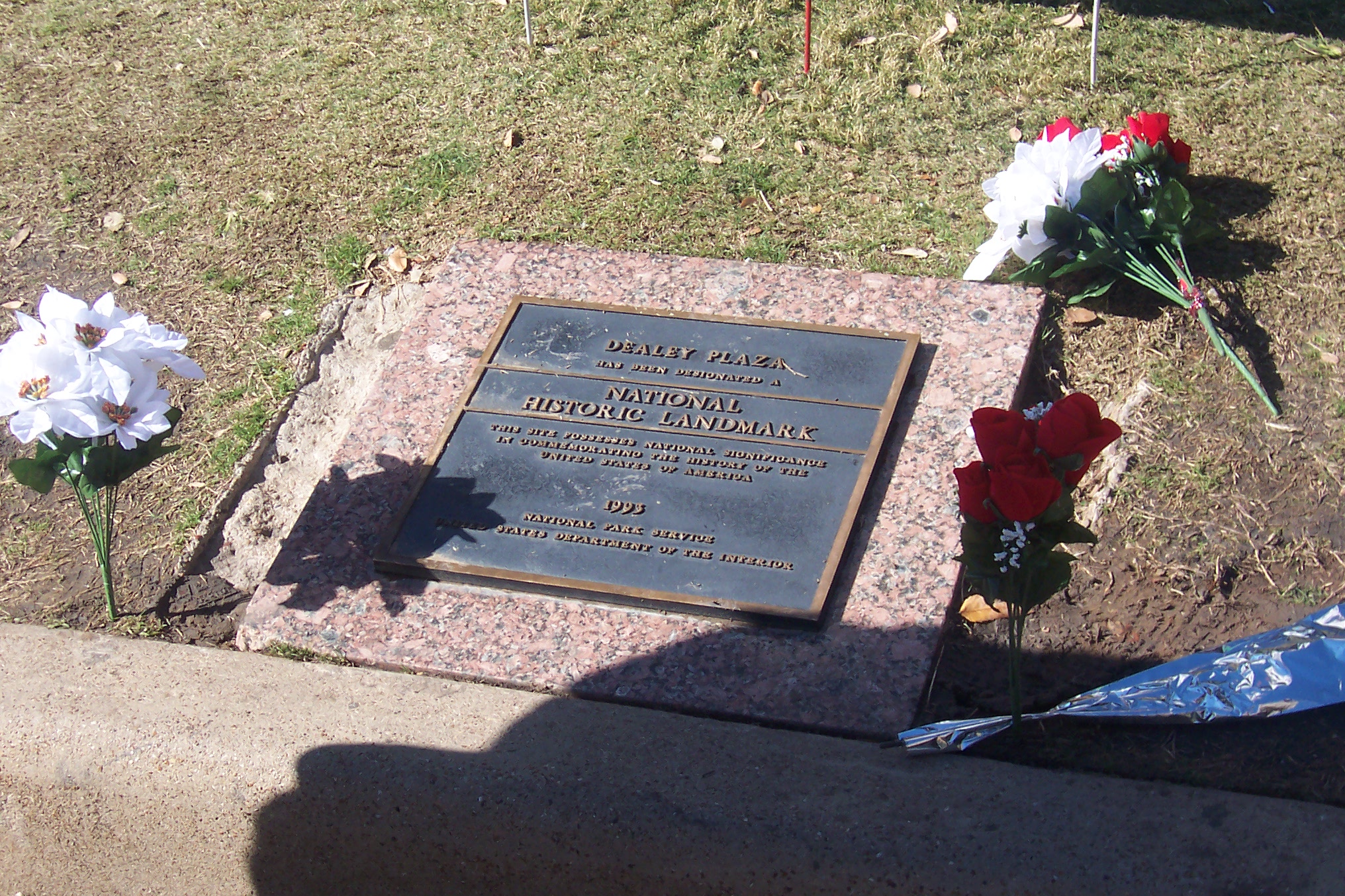 Kennedy was rushed to Parkland
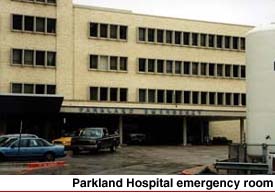 Oswald fled the scene
He checked into his boarding house on 1026 Beckley.
Officer J. Tippit stops on the street to talk to Oswald.
Oswald shoots him 4 times to death
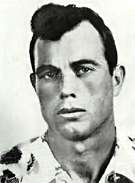 Lee Harvey Oswald walked 8 blocks to Texas Theatre on Jefferson Blvd.
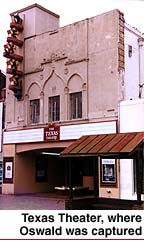 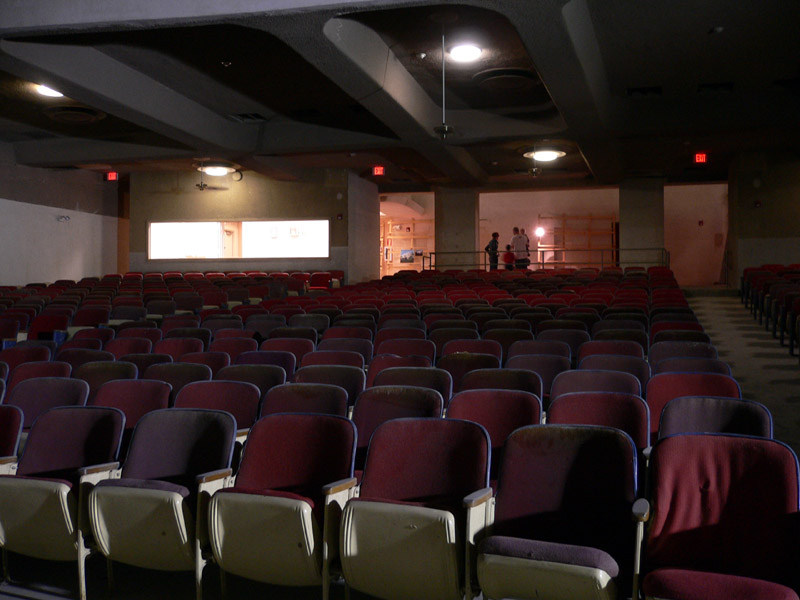 Arrested
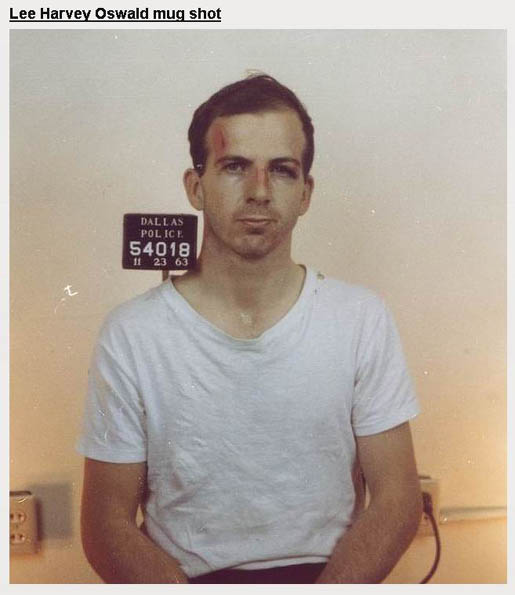 The Cops beat him up after Oswald resists arrest at the theatre.
LBJ was sworn in at Love Field
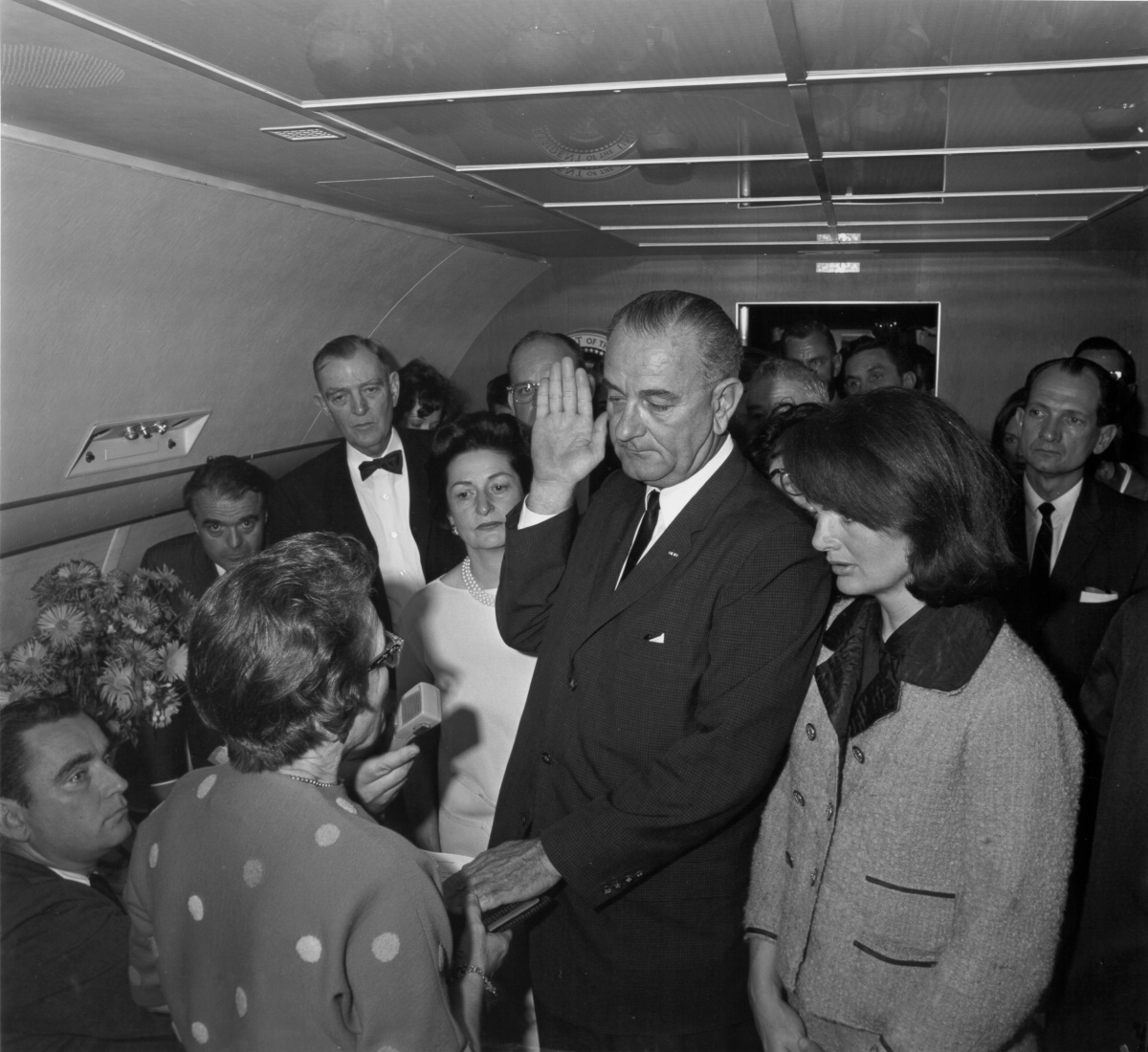 LHO was being escorted to another jail.
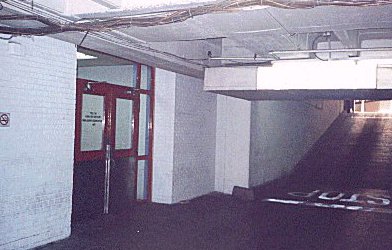 Oswald transferred to another jail.
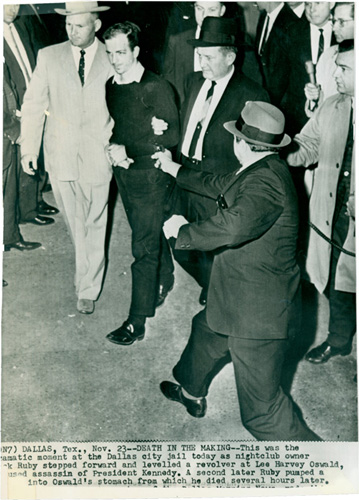 Jack Ruby, a Dallas nightclub owner, shoots Oswald on live TV.
LHO will never go on record why he did what he did. He is now dead.
LHO killed
“You killed the President, you rat!”
Case Closed?
Oswald fired 3 shots (missed the first one)
The assassination was filmed (Zapruder)
The government investigated the murder for years and concluded that Oswald acted alone.
Virtually no witness at that time gave indication that more than 3 shots were fired at Kennedy.
However. . . .
80% of people today 
believe JFK was killed
by someone else!!!!
Composite Conspiracy Story
JFK was killed by a conspiracy of high government officials with LBJ working with the CIA, the mafia and anti-Castro Americans who all want revenge for Kennedy’s lack of support in the failed Bay of Pigs invasion of Cuba.  At the same time (in contradiction), Castro killed JFK with Russia’s help. Jack Ruby killed LHO so he wouldn’t talk. Ruby died with a deep, dark secret!
Let’s keep in mind
Many people thought Elvis was alive for decades after his death.
Many people think Tupac Shakur is alive.
Many people think that NASA never landed on the moon.
Many think Bush let 9-11 happen on purpose.
To make matters worse. . .
Oliver Stone made a movie called JFK in 1992.
The movie is full of errors, lies and bad science.
Stone’s JFK helped advance these falsehoods about the assassination:
Oswald could not have shot JFK from the sixth floor in less than 6 seconds.
Kennedy was shot from the front by gunmen on the grassy knoll.
Jack Ruby killed Oswald on orders from the mafia to keep Oswald quiet about everything.
Could Oswald have made those shots?
Yes!  Oswald was a sharpshooter trained by the US Marines.
He scored a 212 out of 250 on a 200 yard shooting range.
JFK’s car was only 50 yards away from the sniper’s nest and moved 10mph
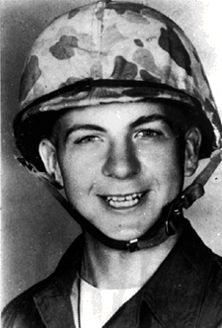 Jack Ruby
Conspiracists believe Jack Ruby was a mobster who killed Oswald to silence him.
Ruby died in jail a couple of years later, supposedly with some deep dark secret.
However. . .
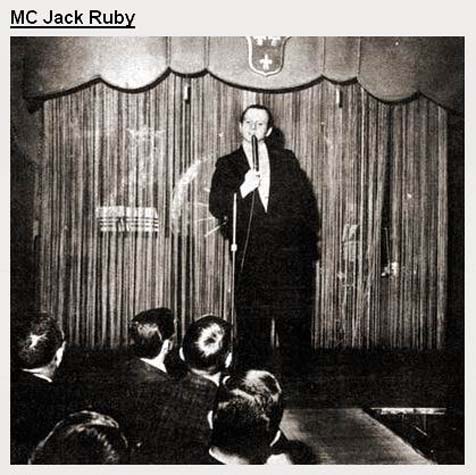 Jack Ruby knew gangsters but was not one. (He knew lots of cops too!)
He was a night club owner.
Those that knew him said he couldn’t keep a secret for 2 minutes!
Ruby
Ruby’s assassination was not planned.  
Ruby left his dog and his girlfriend in the car when he left to shoot Oswald.
No conspiracy here from Jack Ruby!
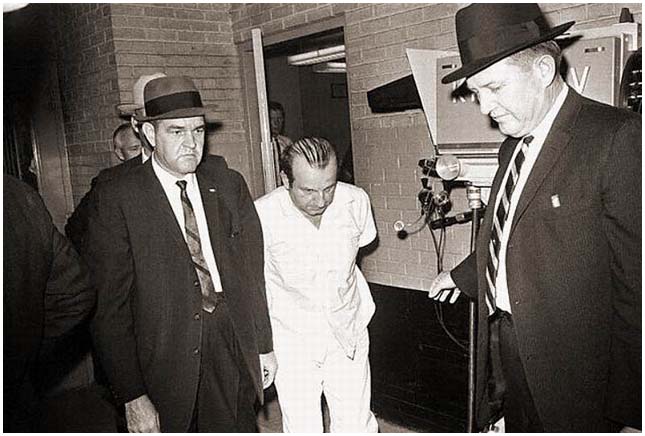 Was Kennedy shot from the front?
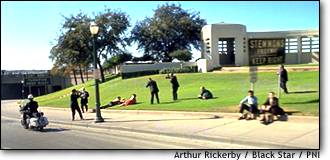 2nd assassin?
Zapruder
Back and to the left?
Many assume based on JFK’s bodily motion and blood spray that he was shot from the front.
No witnesses reported gunshots that day!
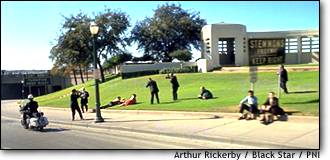 2nd assassin?
Zapruder
wall
All witnesses that day described shots from where Oswald was
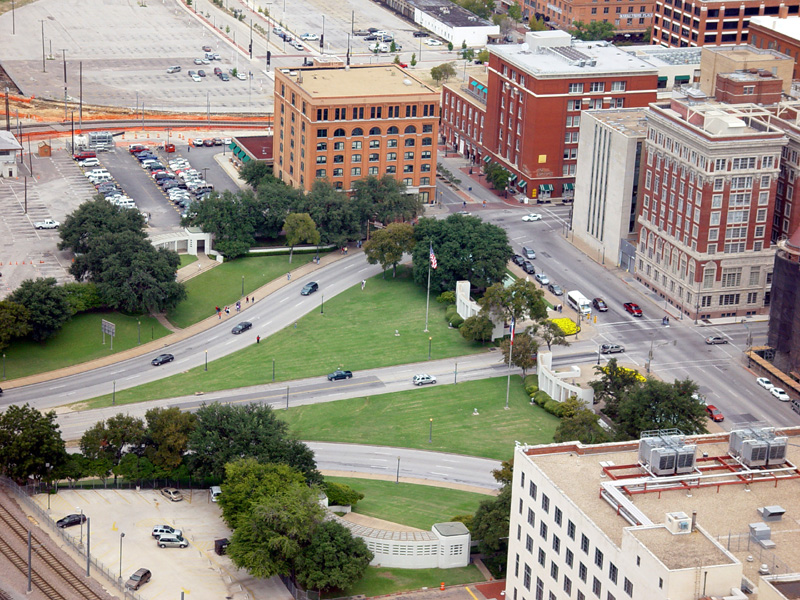 Witness described people
 but no shots behind fence
Oswald
Picket fence
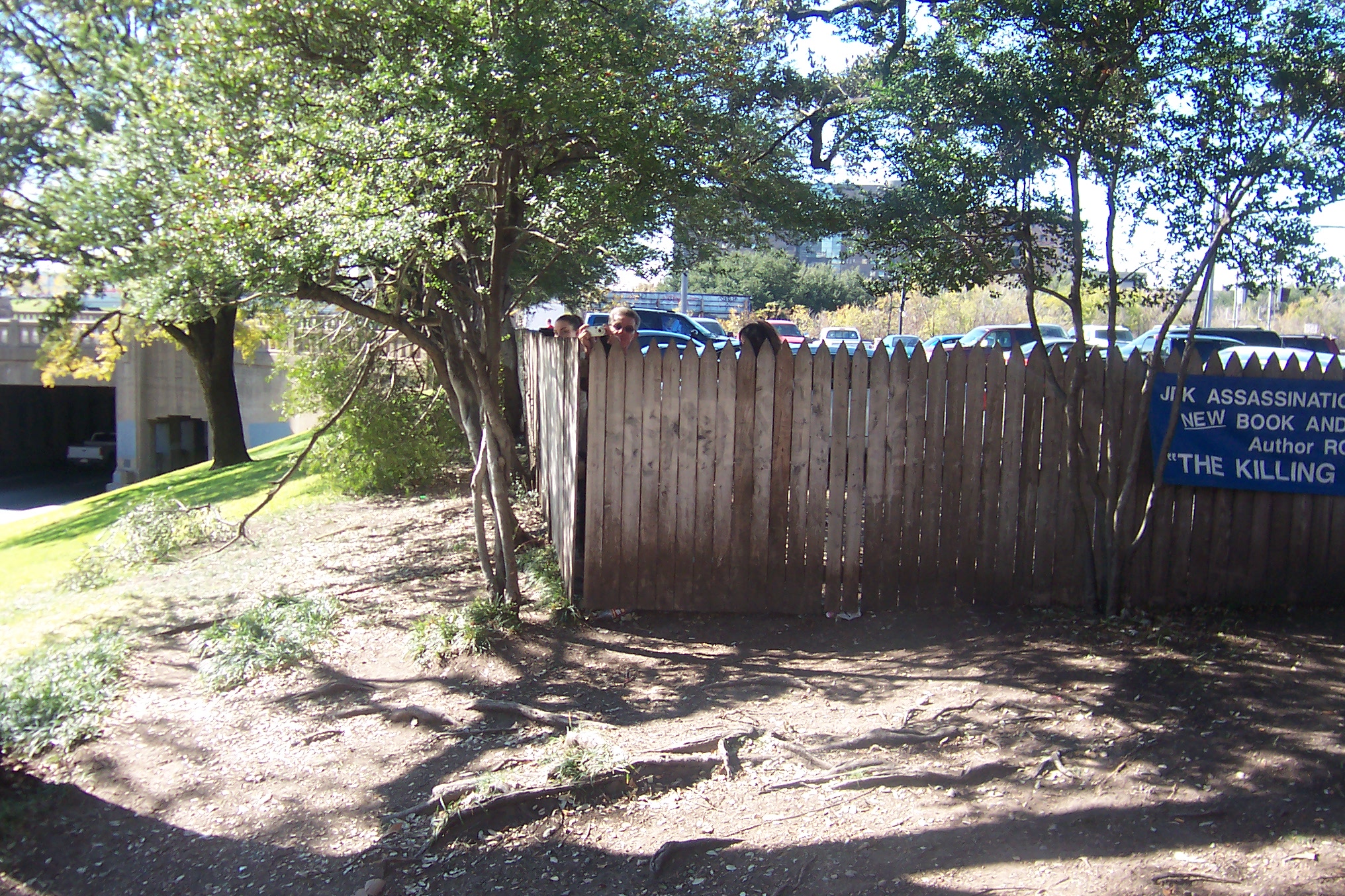 View from behind fence (x marks the spot)
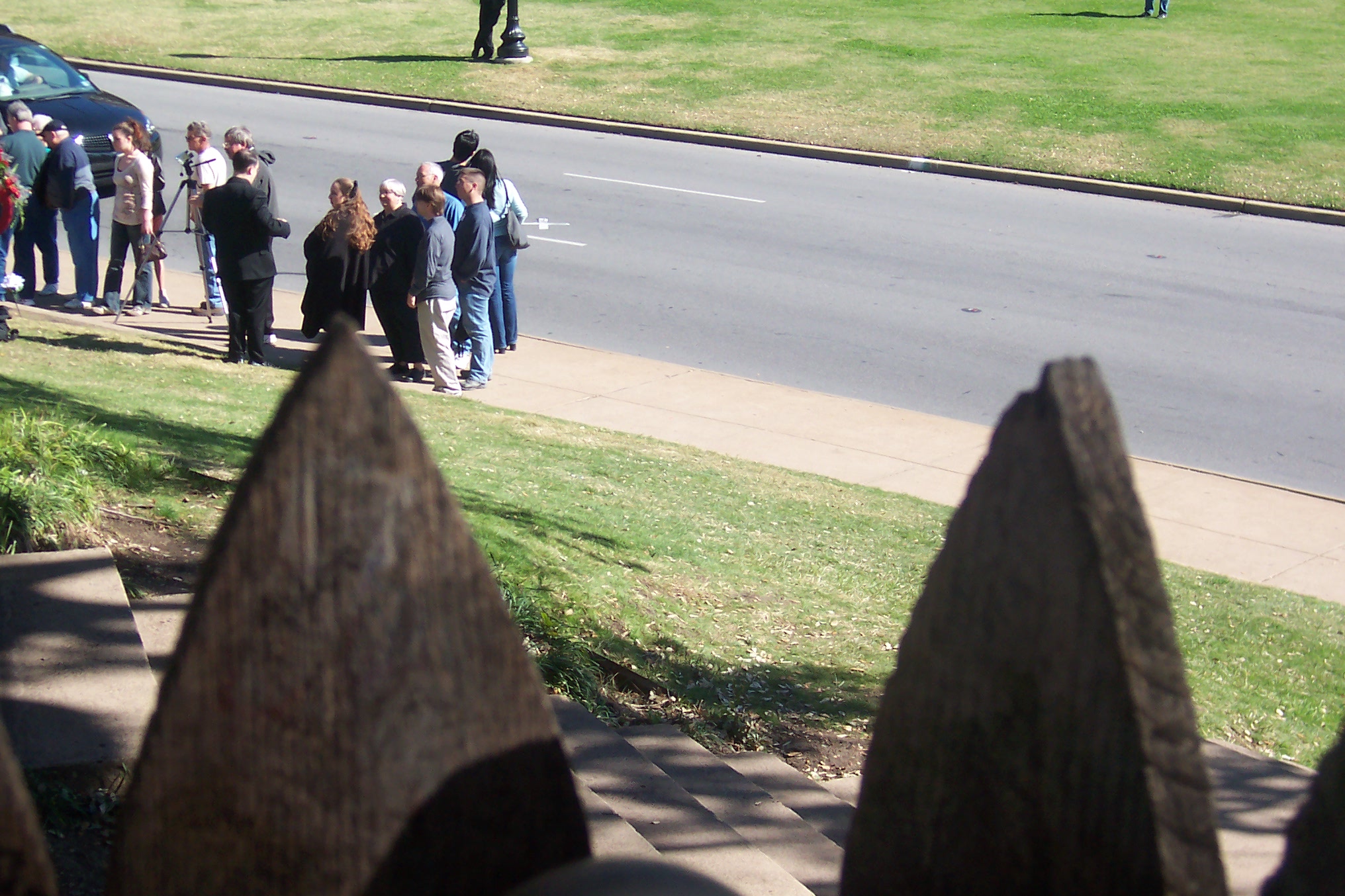 3rd shot
Picket fence shooter theory
There were plenty of witnesses in that area.  None reported hearing shots.  A few attention seekers claimed they did years later.
The witness behind the fence died in a single car crash 2 years later, festering conspirators' ideas.
Many witnesses have been accused of being a part of the conspiracy, including Zapruder (born in Russia).
Autopsy
Kennedy was hit in the back of the neck, not the front.
He was hit in the back of the head, not the front.
A shooter could not have hit JFK from the fence without hitting Jackie or her area.
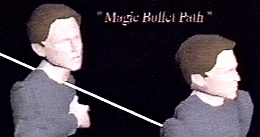 Magic Bullet?
Oliver Stone argued that a single bullet could not have hit JFK and Governor Connally the way reported.
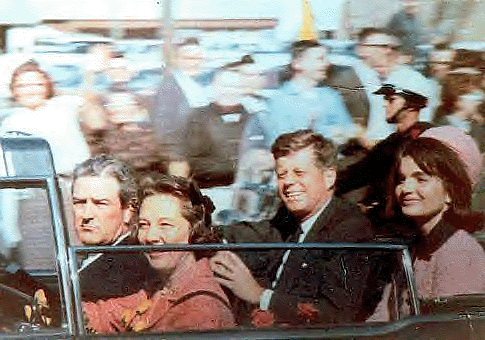 Magic Bullet?
Using the bullet wounds, Stone used this diagram to convince people that one bullet could not hit JFK and the governor the way reported.
Notice both
   heads are 
   level with 
   each other.
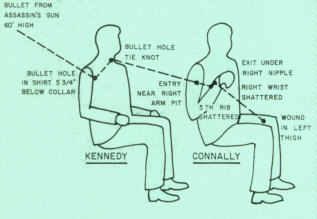 JFK sat elevated above Connally
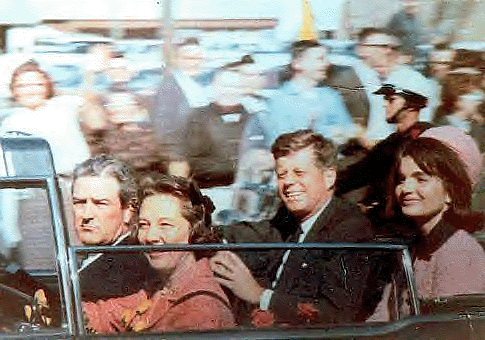 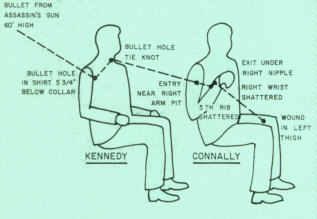 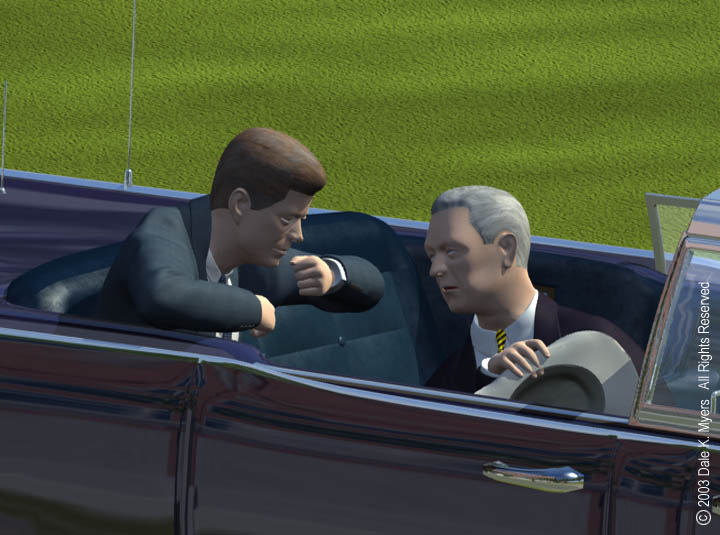 wrong
Single Bullet Theory
Once their seats are properly aligned, the single bullet theory appears to be valid!
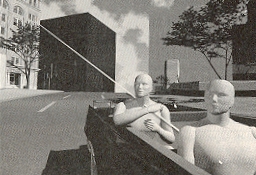 Umbrella Man?
Some say there was a mysterious man fanning an umbrella right as Kennedy was shot.  Oliver Stone said he was signaling to shoot JFK.
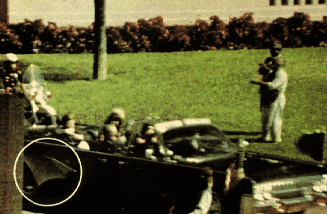 here
Umbrella Man
Not much mystery here.  The man was questioned and identified.
He was trying to heckle JFK with his umbrella in a way that he himself did not quite understand.
One guy told me he was a Soviet agent.
here
Badge Man?
Was there a mysterious man wearing a badge near the fence?
Again, no shots were fired from this area. 
JFK’s entry wounds were in the back of his neck and head.
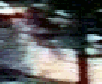 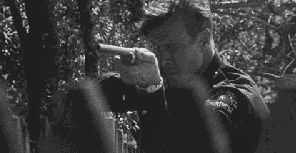 Motives?
Everybody seemed to have a reason to kill JFK if one thinks about it hard enough.
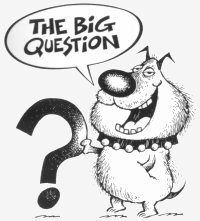 Lyndon B. Johnson
Supposedly, JFK wanted to withdraw from Vietnam.
LBJ had him killed so he could continue the war (supposedly).
LBJ
Kennedy gave no clear evidence of exiting Vietnam.
LBJ showed no desire for escalating this “bitch of a war.” (LBJ’s words).
The Mob?
The mob supposedly wanted to murder Kennedy.
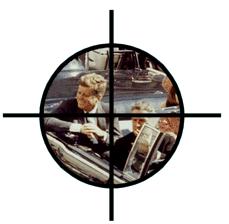 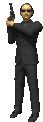 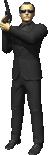 Sam Giancana connections
Supposedly upset about JFK’s lack of support for killing Fidel Castro.
Mob continued
The mob was upset about Robert Kennedy’s pursuit of  organized crime.
RFK was the Attorney General (top cop)
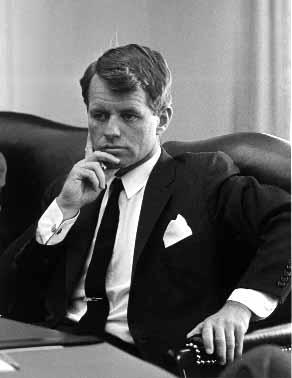 The mafia did not kill JFK
The FBI had the Chicago mafia’s phone tapped and their offices tapped for years before 1963.  No evidence was heard.
The mafia had no real interest in JFK.  Maybe his brother Robert, but not the President.
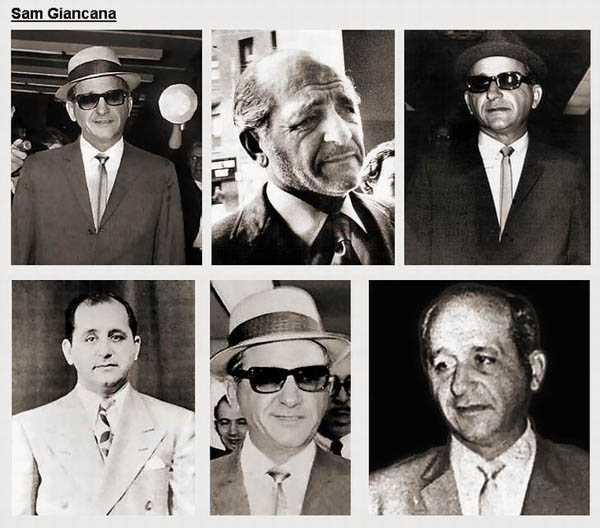 Did Mob control Oswald and Ruby?
Oswald was a lone actor, just as he acted alone in an attempted murder of a General Walker.
Ruby knew mobsters, but he was not trusted by them.
Did Castro Kill JFK?
Motive: The CIA tried several times to kill Fidel Castro.  Operation Mongoose considered poisoned cigars, poisoned diving suits, mafia rub out.
Did Castro kill JFK?
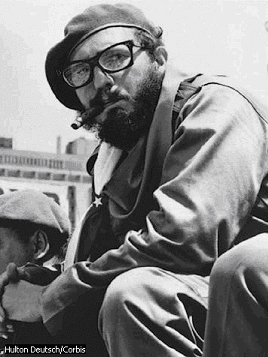 Castro did not have the means to do so.  
Castro wanted the US to leave Cuba alone.  An assassination would have led to an invasion. (Castro said this.)
Oswald was refused entry into Cuba.
Did the Russians kill JFK?
Motive: The USA was a serious rival in the Cold War.  Killing JFK would provide instability in the military and government.
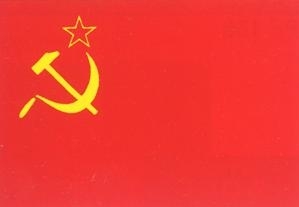 Russians killed JFK?
Why would the Russians risk nuclear war?  Having LBJ as President would not have benefited
    the Soviets.
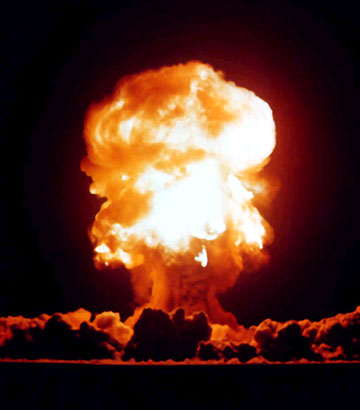 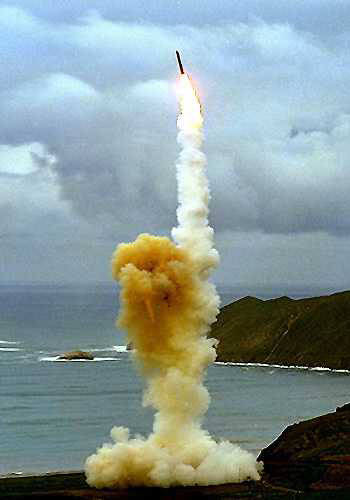 Conclusion
People (including me) believe what they want to believe.
Some want to believe JFK was not killed by some lone nut.
Some enjoy being in the minority opinion.
Let’s let celebrities die in peace!
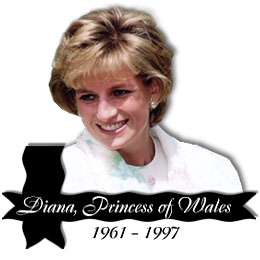 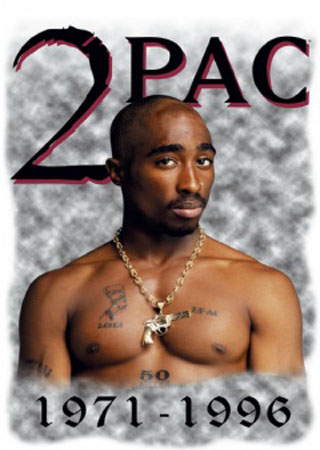 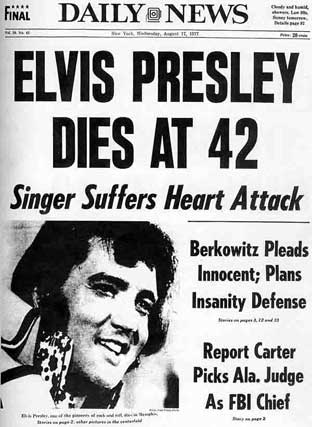 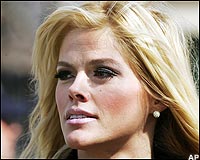 This powerpoint was kindly donated to www.worldofteaching.com




http://www.worldofteaching.com is home to over a thousand powerpoints submitted by teachers. This is a completely free site and requires no registration. Please visit and I hope it will help in your teaching.